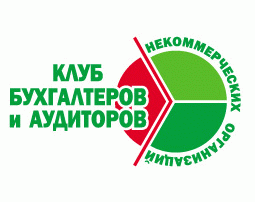 Ассоциация «Клуб бухгалтеров и аудиторов некоммерческих организаций» (Москва)в рамках проекта«Информационная поддержка НКО: налогообложение и бухгалтерский учёт. Этап V»
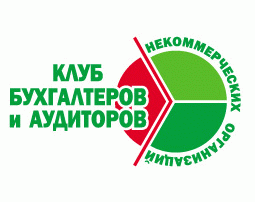 при финансовой поддержке Фонда президентских грантов
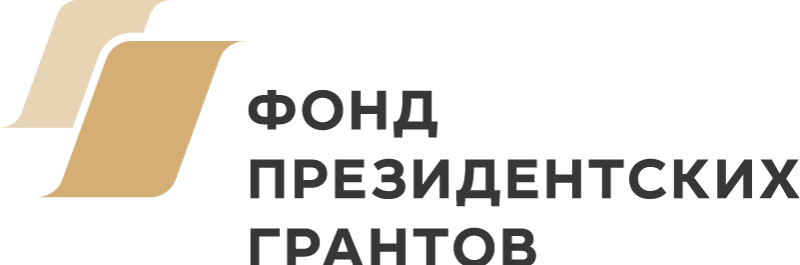 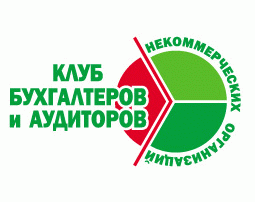 198-й вебинар Ассоциации "КБА НКО" 13.06.2023

«Ответы на вопросы по бухгалтерcкому учёту и налогообложению»

в рамках проекта 
«Информационная поддержка НКО: налогообложение и бухгалтерский учёт. Этап V»
с использованием гранта Президента Российской Федерации на развитие гражданского общества, предоставленного Фондом президентских грантов
Эксперты
сегодняшнего
вебинара
Гамольский Павел Юрьевич
Президент Ассоциации  “Клуб бухгалтеров и аудиторов некоммерческих организаций”
Григорий Николаевич Неверов
директор ООО «РТФ-Аудит»

С 2002 года  компания предоставляет некоммерческим организациям: 
аудиторские услуги
ведение бухгалтерского учёта 
расчёт налогов и кадровый учёт 
заполнение форм отчётности 
разовое или абонентское консультирование
 
Сайт:  rtf-audit.ru
Людмила Николаевна Савкова
Генеральный директор  ООО “Мета-консалтинг”
Маргарита Игоревна Шаронова
Генеральный директор ООО “Первая аудиторская компания”
Компания действует с 1998 г.
Аудит, семинары, консультации
Контакты:
E-mail: audit-ltd@yandex.ru
Телефон:  (910) 392-55-93
Деятельность Ассоциации:
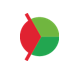 Ежеквартальные встречи московского Клуба 
Встречи региональных Клубов (Великий Новгород, Екатеринбург, Ижевск, Казань, Нижний Новгород, Пенза, Ленинградская область, Саратов, Севастополь, Симферополь, Ульяновск, Хабаровск)
Регулярные обзоры изменений в законодательстве, касающихся НКО
Консультационные семинары и вебинары
Серия книг «Некоммерческие организации» под общей редакцией П.Ю. Гамольского
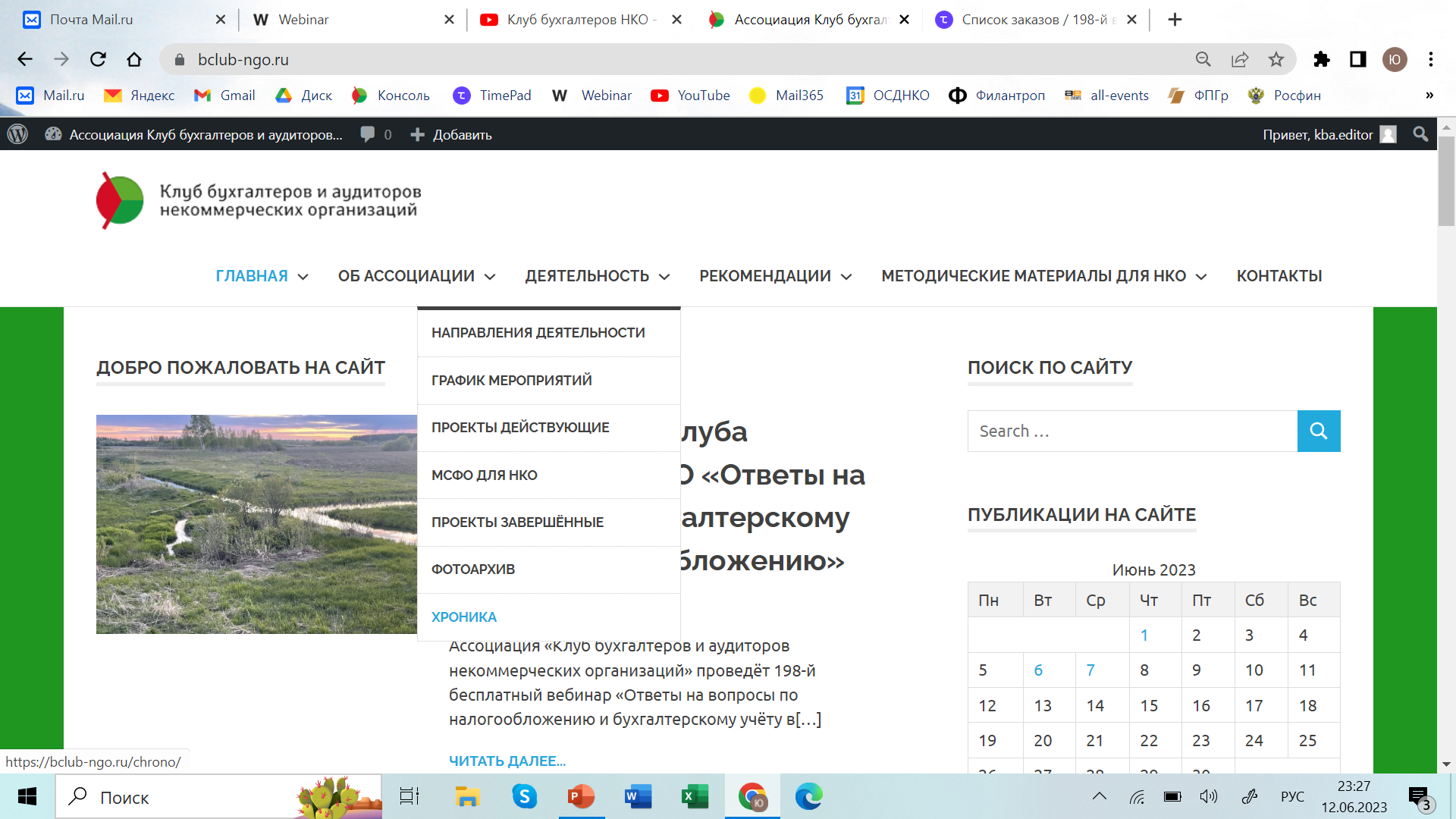 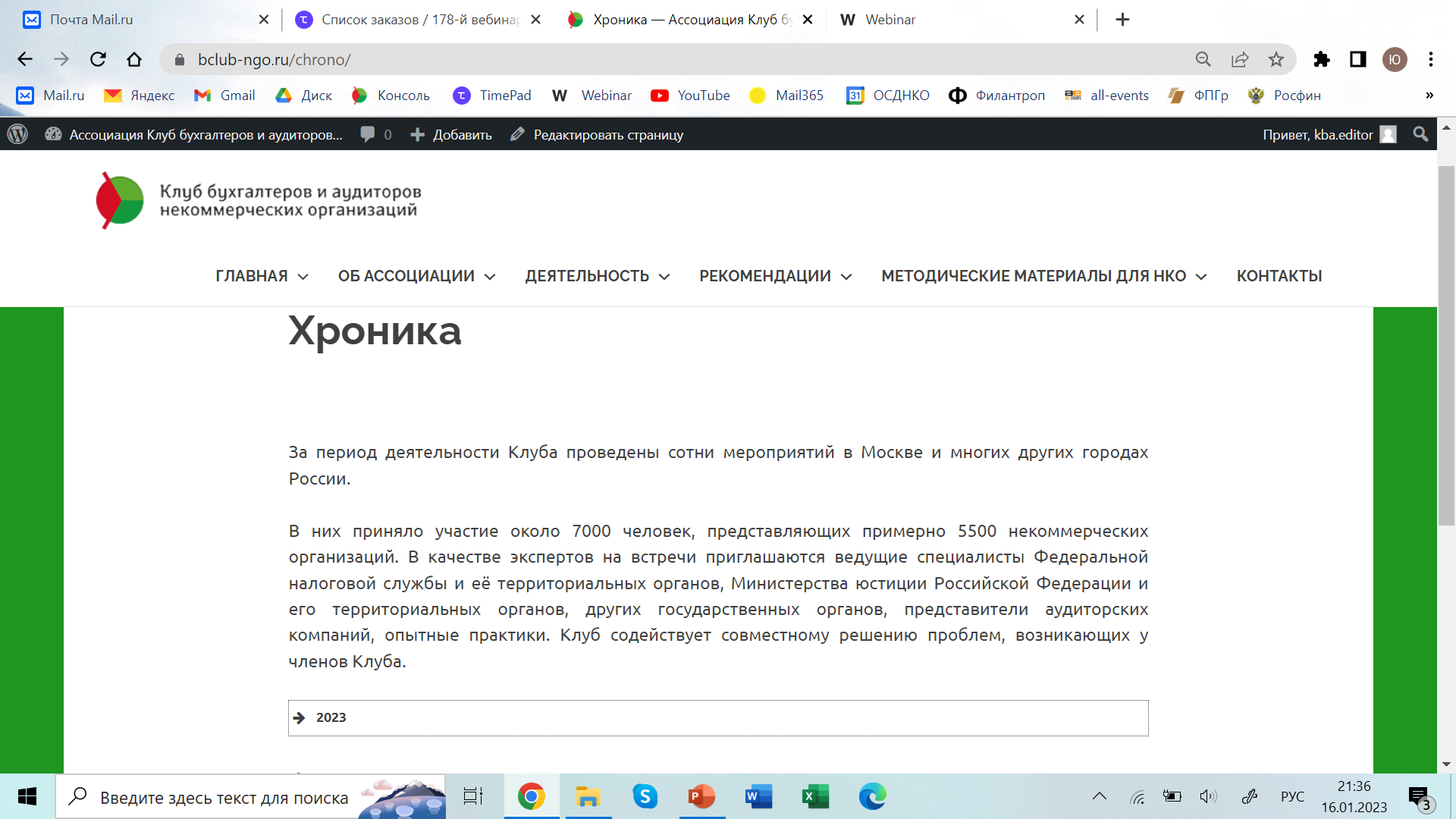 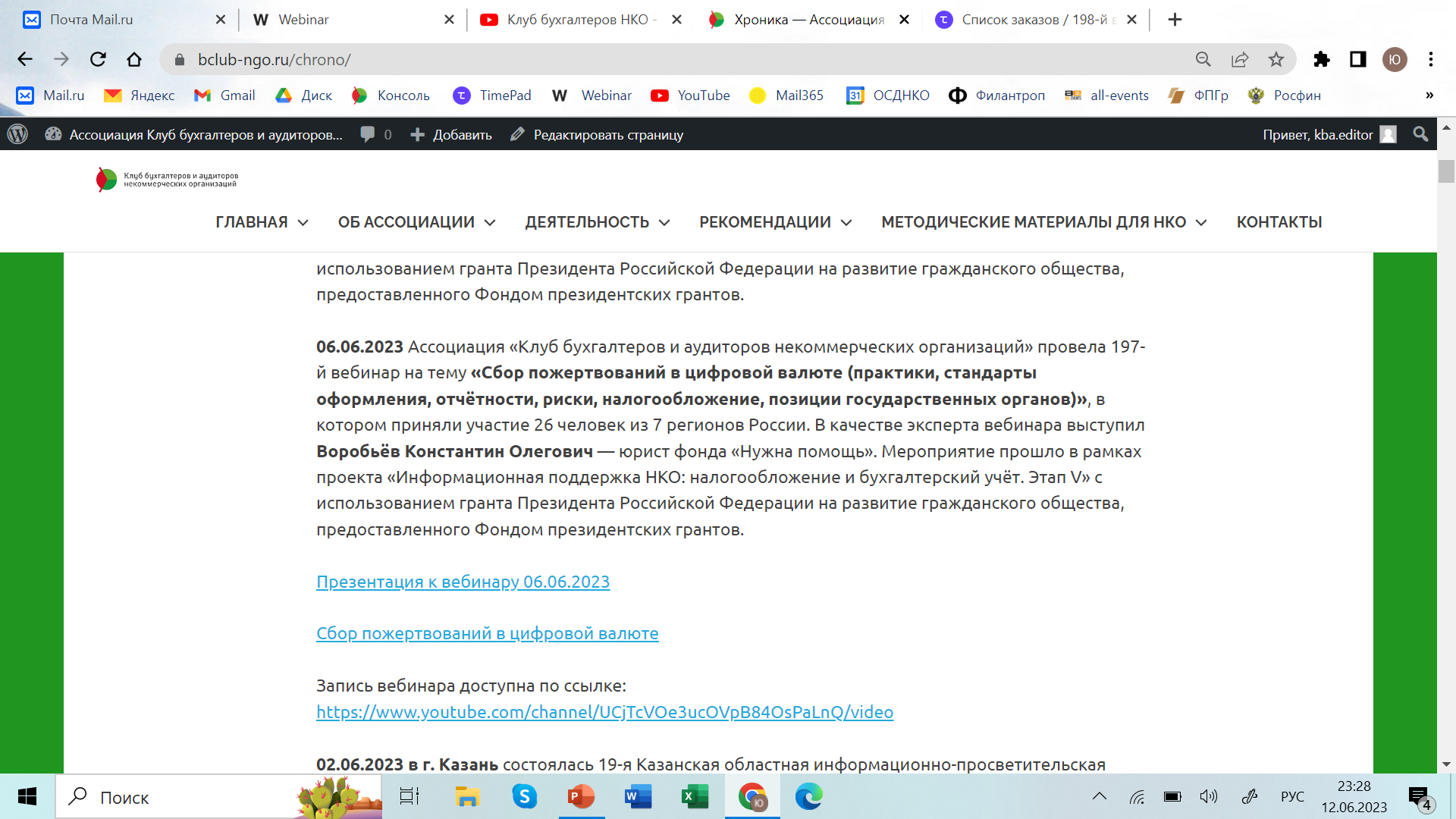 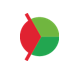 Присоединяйтесь к нам
* в Контакте:
https://m.vk.com/public183078827?from=groups
* в Телеграмм:
https://t.me/bclubngo
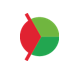 Наши вебинары в Интернете
*https://www.youtube.com/channel/UCjTcVOe3ucOVpB84OsPaLnQ/videos

*Открыта подписка на обновление канала
План-график вебинаров на июнь - июль 2023 г.
20.06.2023. г. Москва. 199-й вебинар «Занятие одиннадцатое из цикла «Бухгалтерский учёт в НКО для бухгалтера, начинающего работу в некоммерческой организации» — «Бухгалтерский учёт операций и имущества, учитываемого на забалансовых счетах». Эксперт – Шаронова Маргарита Игоревна – аудитор. 
27.06.2023. г. Москва. 200-й вебинар «Модернизация основных средств, в т.ч. в НКО. Разница между ремонтом и модернизацией». Эксперт:  Верещагин Сергей Александрович – независимый эксперт по методологии бухгалтерского учета и налогообложения. Опыт практической работы главным бухгалтером, ревизором с 1980 г., опыт преподавательской деятельности с 2001 г. Автор книг «Основные средства: новый порядок учёта (ЭКСМО)», «Филиалы организаций (Налоговый вестник)» и др., а также многих публикаций (с 1997 г.) по бухгалтерскому учёту и налогообложению в Экономике и жизни, Финансовой газете, Российском налоговом курьере, Бухгалтерском вестнике, Налоговом вестнике, Бухгалтерском учёте и других специализированных СМИ. Лектор, с многолетним опытом практики и преподавания. 
04.07.2023. г. Москва. 201-й вебинар «Ответы на вопросы по бухгалтерcкому учёту и налогообложению» для руководителей, бухгалтеров и активистов СО НКО».
Контакты Ассоциации:
+7 (495) 972-80-68

bclub-ngo.ru

bclub-ngo2014@mail.ru
Телефон: 

Сайт:
 
Электронная почта: